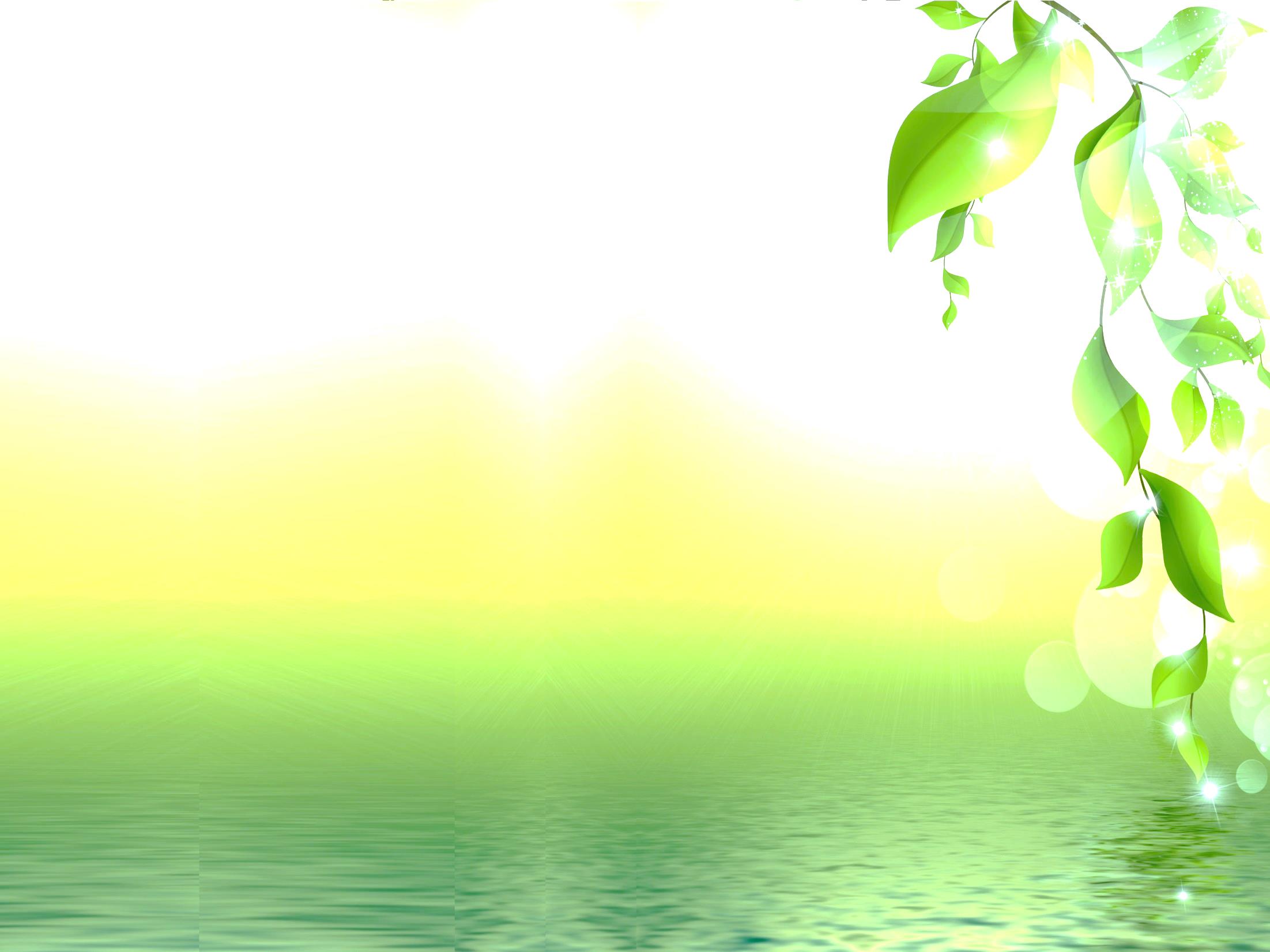 恁若尋我,欲抵著我恁若專心尋求我恁若尋我,欲抵著我恁若專心尋求我恁若尋我,欲抵著我恁若專心尋求我恁若尋我,欲抵著我恁若專心尋求我
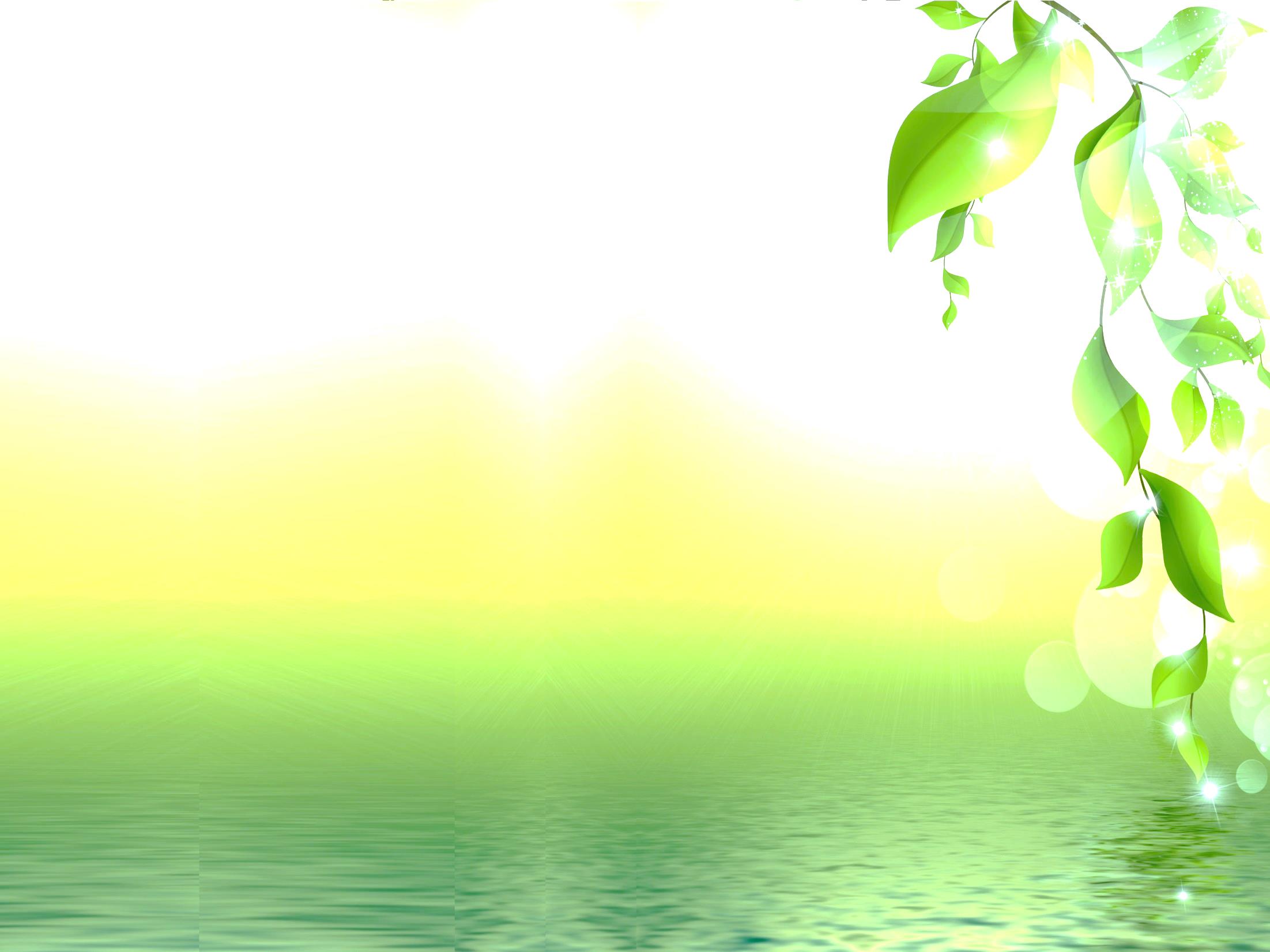 因為我知對恁的計畫互恁祝福　　不是災禍因為我知對恁的計畫將來有希望的計畫我欲乎恁,受掠之人轉去我備辦的地我欲導恁,受掠的人我欲導恁歸佇我因為我知對恁的計畫互恁祝福,不是災禍因為我知對恁的計畫將來有希望的計畫
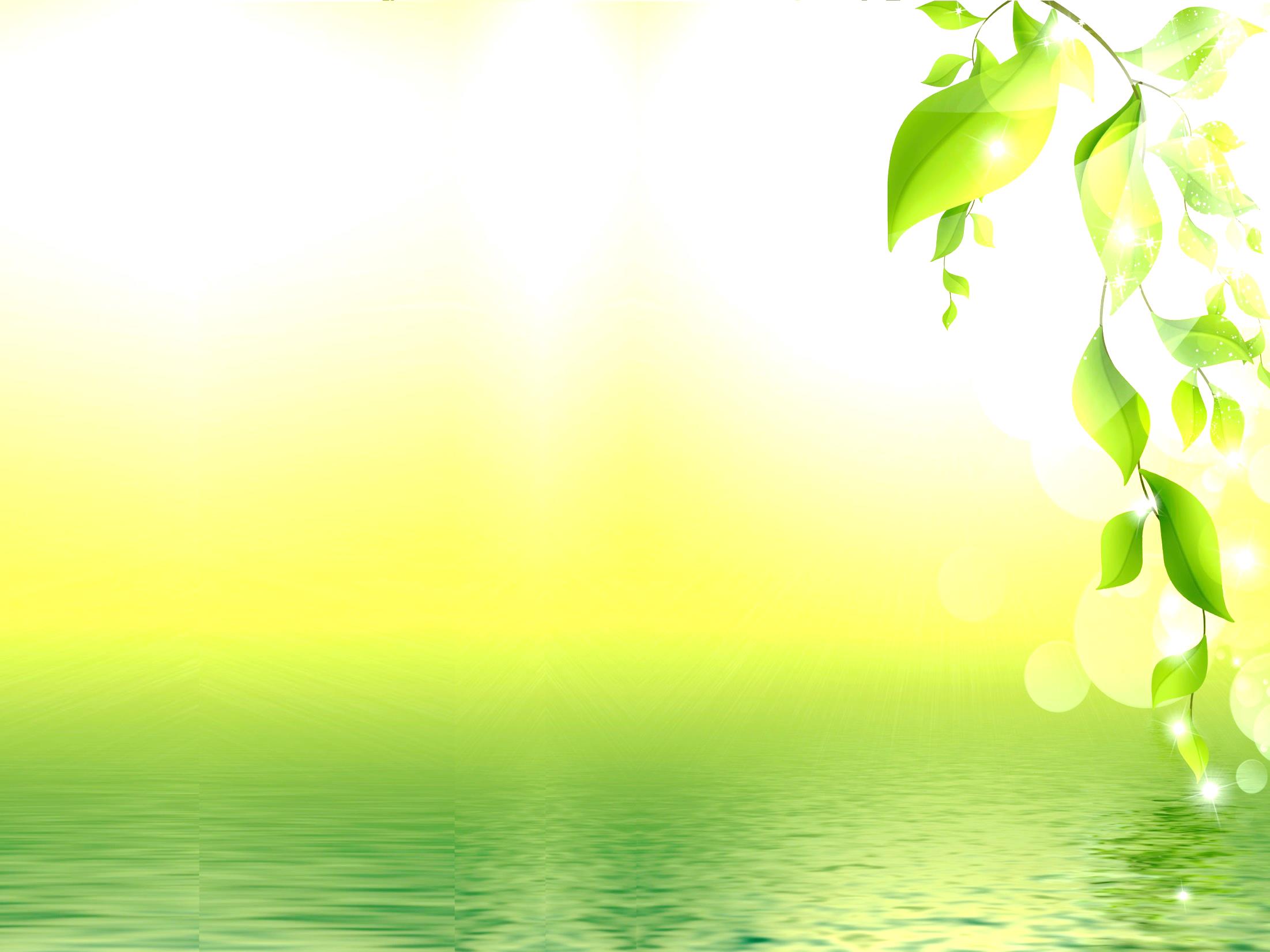 恁若尋我,欲抵著我恁若專心尋求我恁若尋我,欲抵著我恁若專心尋求我恁若尋我,欲抵著我恁若專心尋求我我欲導恁,受掠的人倒恁轉來歸佇我我欲導恁歸佇我